«Шолоховская весна»
  номинация «Лучшее событие в области культуры»
Государственный 
музей-заповедник М.А. Шолохова
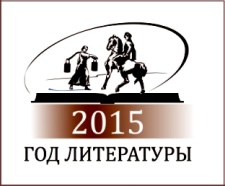 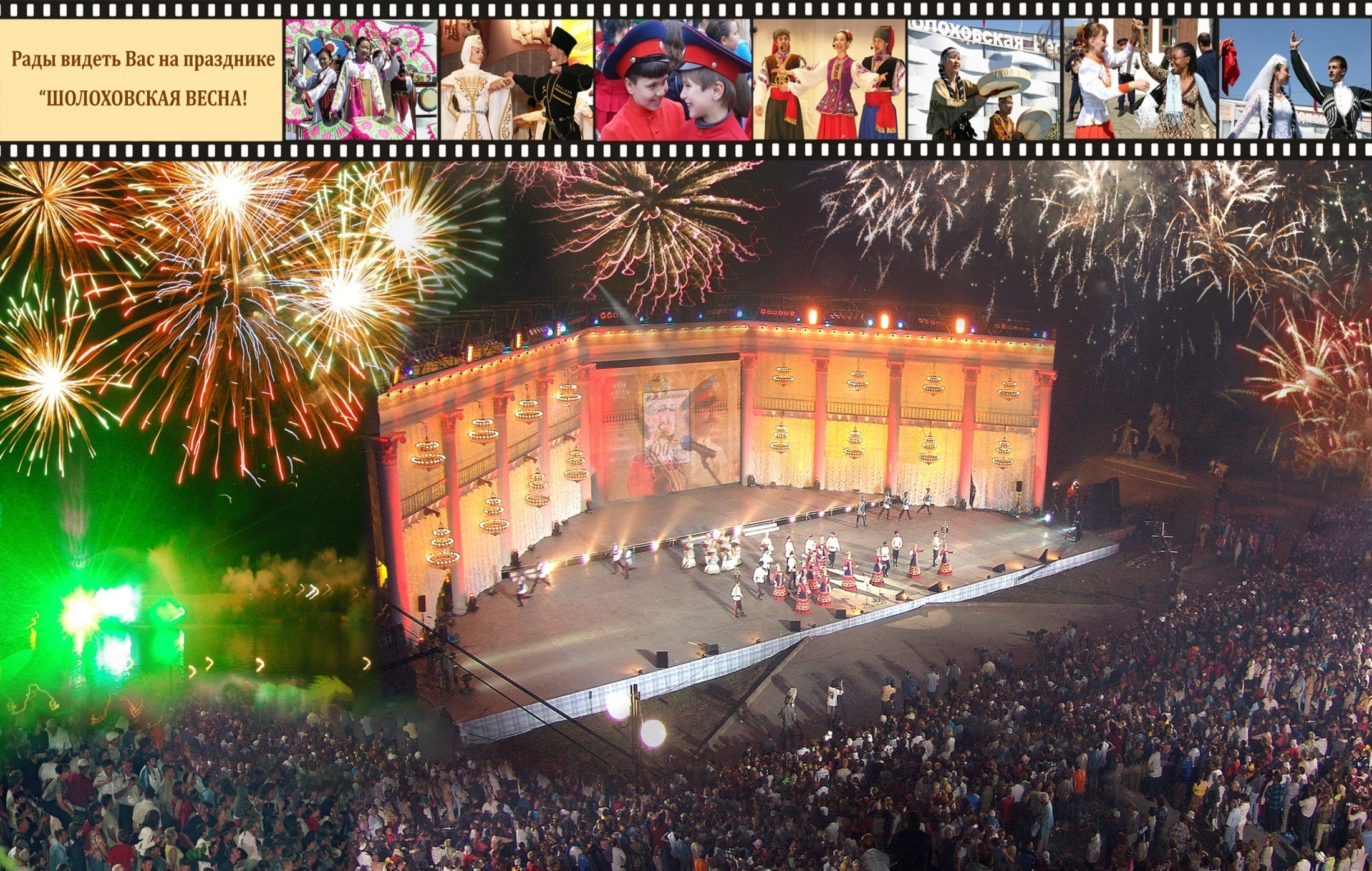 «Шолоховская весна»
  номинация «Лучшее событие в области культуры»
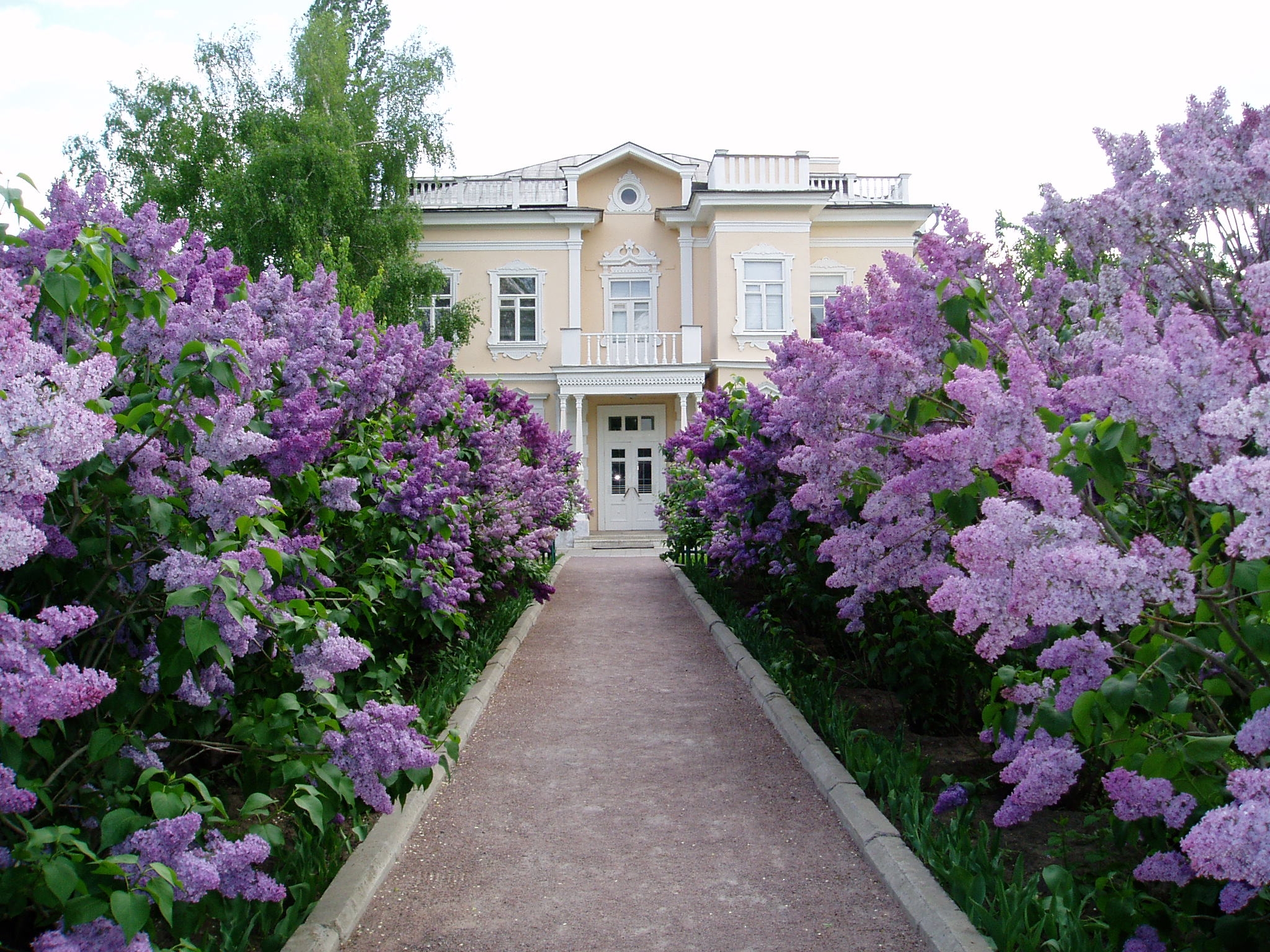 Государственный 
музей-заповедник М.А. Шолохова
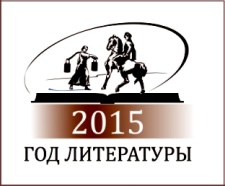 Центральный объект музея-заповедника – 
 мемориальный комплекс «Усадьба М.А. Шолохова»
 в центре станицы Вёшенской.
«Шолоховская весна»
  номинация «Лучшее событие в области культуры»
Государственный 
музей-заповедник М.А. Шолохова
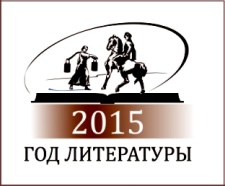 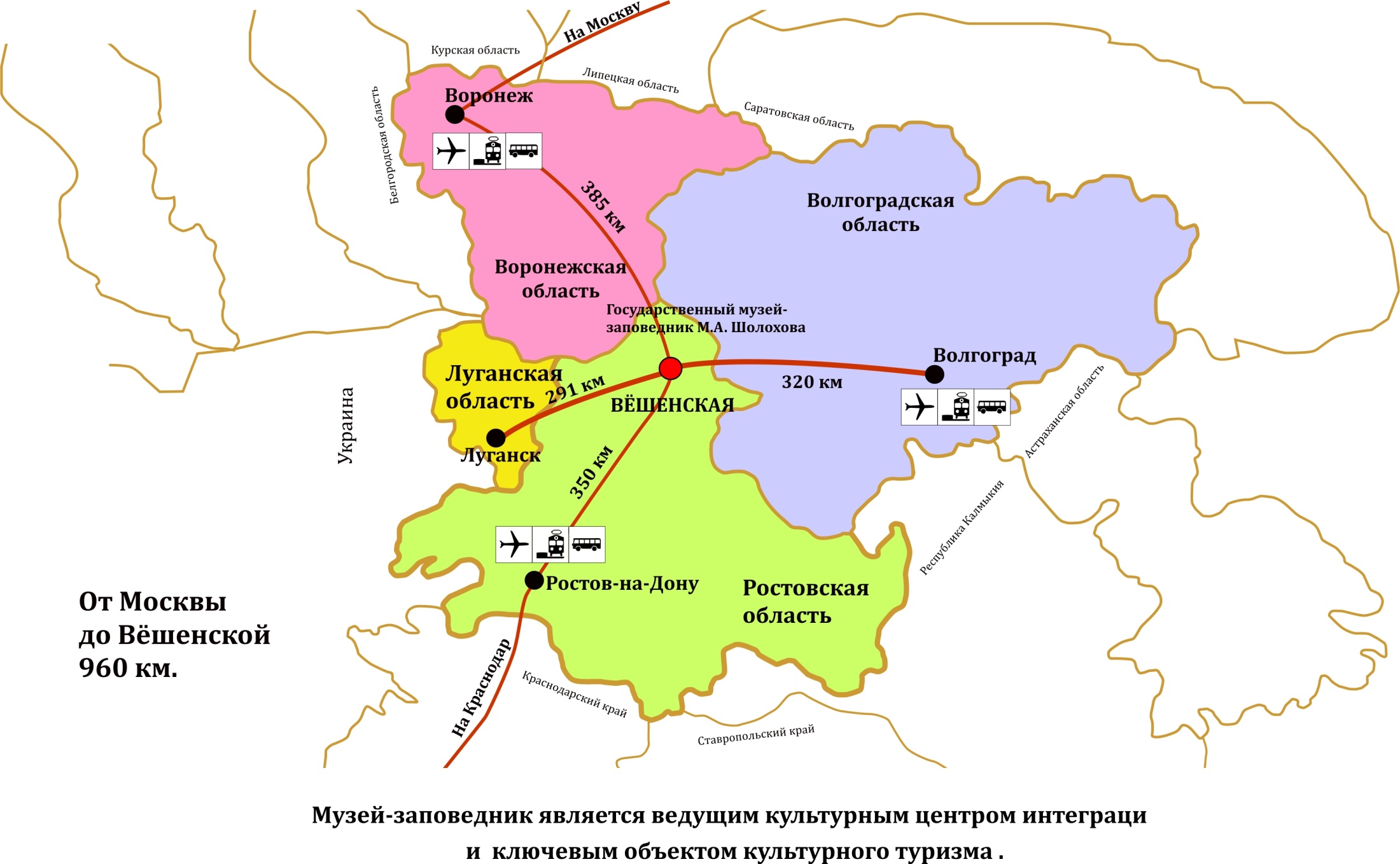 «Шолоховская весна»
  номинация «Лучшее событие в области культуры»
Государственный 
музей-заповедник М.А. Шолохова
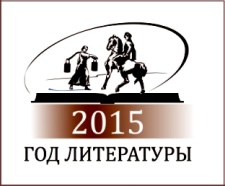 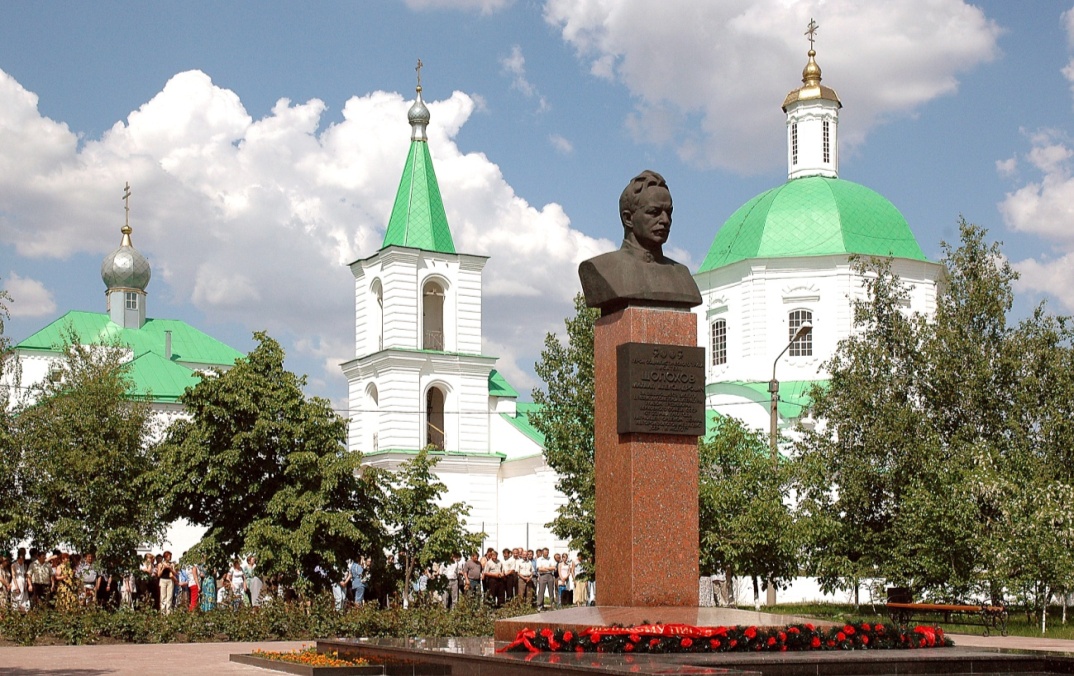 Цели и задачи проекта:

 популяризация литературного 
   наследия М.А. Шолохова,
   возрождение и популяризация 
   традиций казачества, 
 изучение отечественной истории 
   и культуры методом погружения, 
   дающее возможность:  
 - повысить интерес к истории 
   и культуре родной страны,
 - формировать чувства гордости 
   и патриотизма,
 - воспитывать уважение 
   к многонациональной культуре России,
 - создавать чувство причастности 
   к великой стране и ее великому народу; 
 повышение узнаваемости 
   и привлекательности региона;
 развитие туризма;
 создание условий для развития 
 местной инфраструктуры;
 формирование положительного 
   имиджа страны.
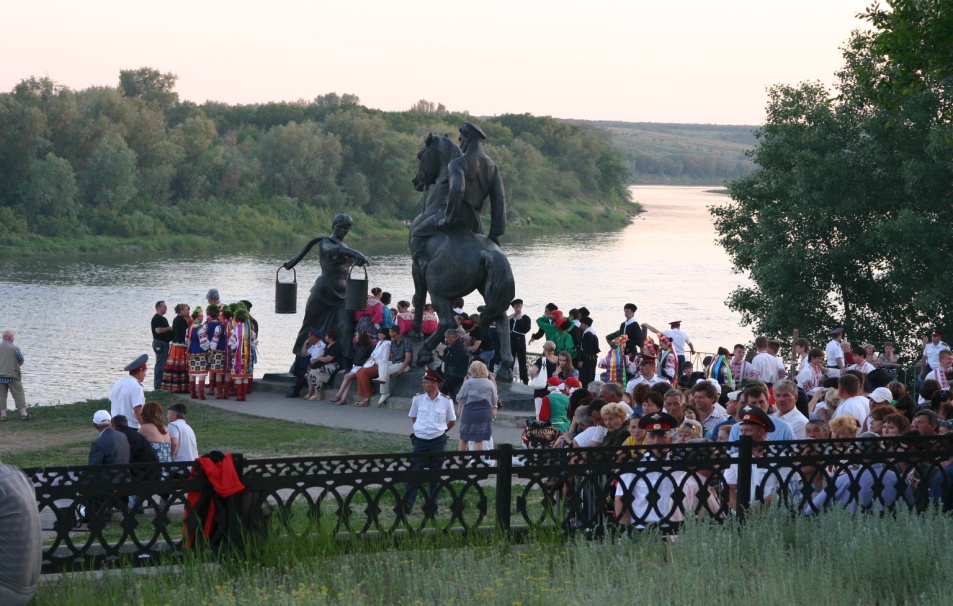 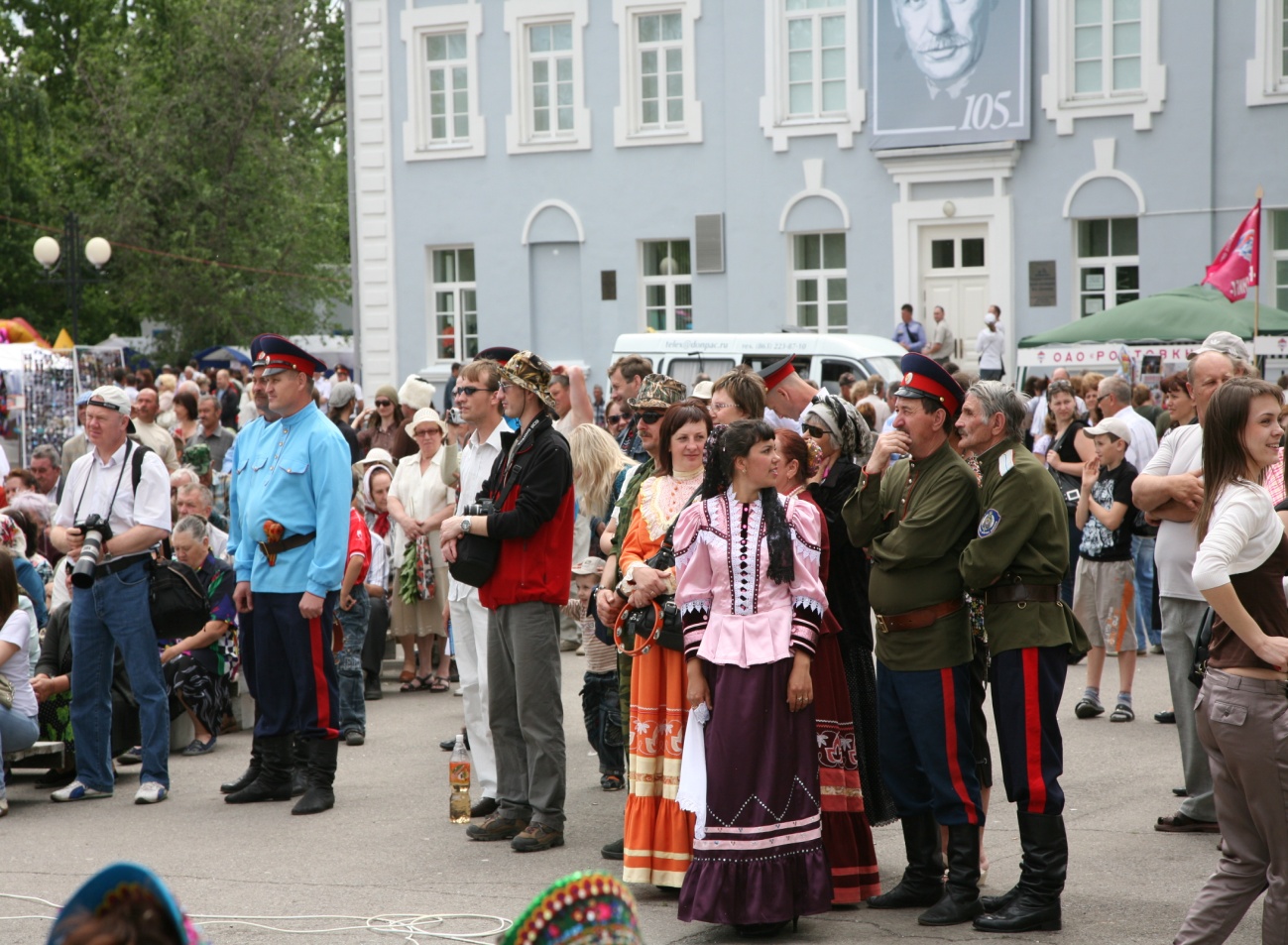 «Шолоховская весна»
  номинация «Лучшее событие в области культуры»
Государственный 
музей-заповедник М.А. Шолохова
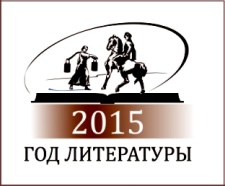 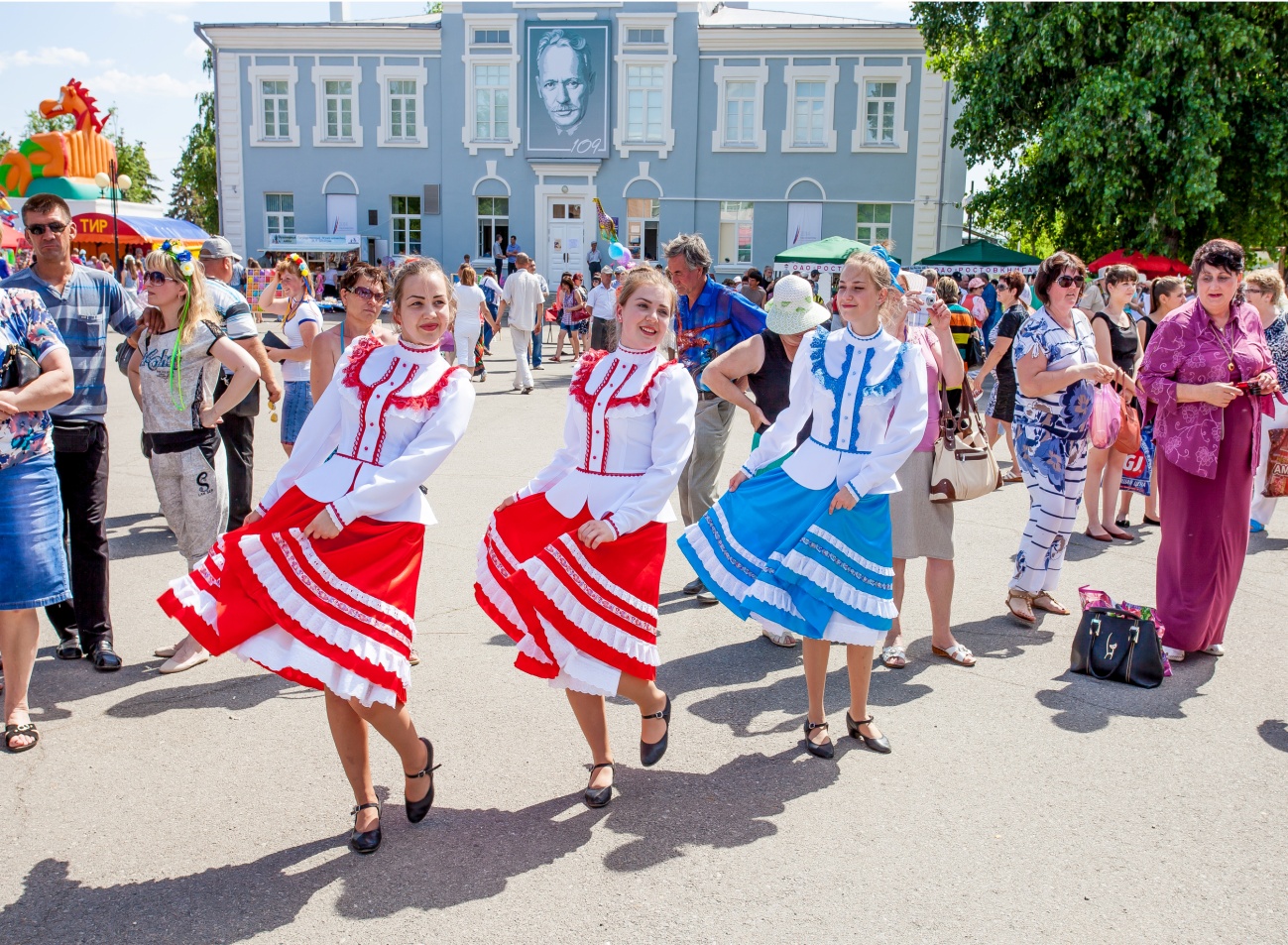 Уникальность:

возникновение праздника по                       инициативе местного сообщества;
высокая общественная 
востребованность праздника, 
пережившего десятилетия
государственного переустройства;
многонациональность артистов 
    и зрителей из разных регионов 
    России и зарубежья;
постоянное техническое развитие;
расширение географии фестиваля.
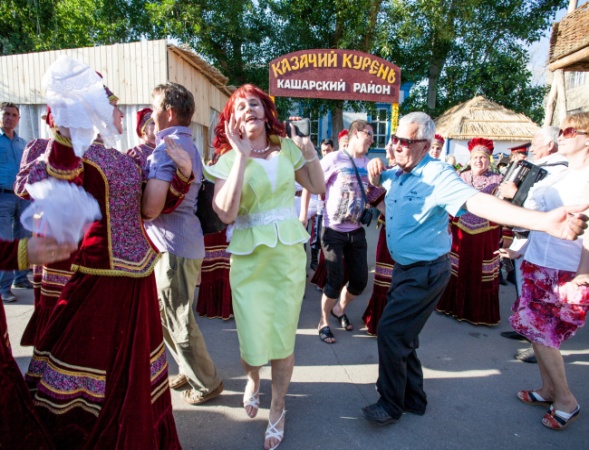 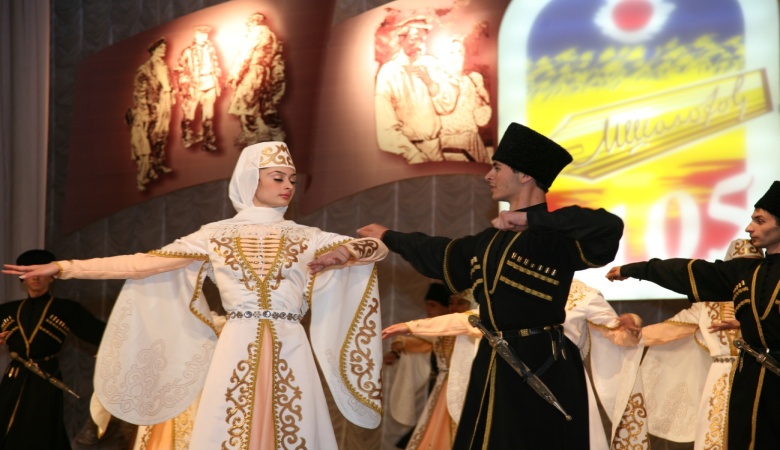 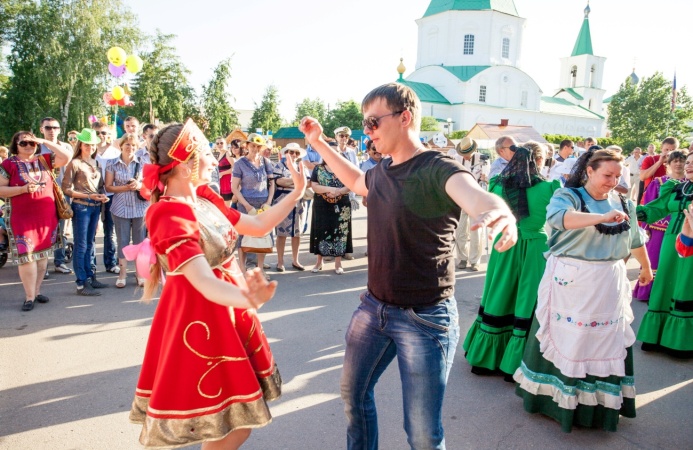 «Шолоховская весна»
  номинация «Лучшее событие в области культуры»
Государственный 
музей-заповедник М.А. Шолохова
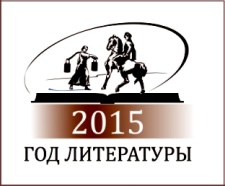 Программа праздника:
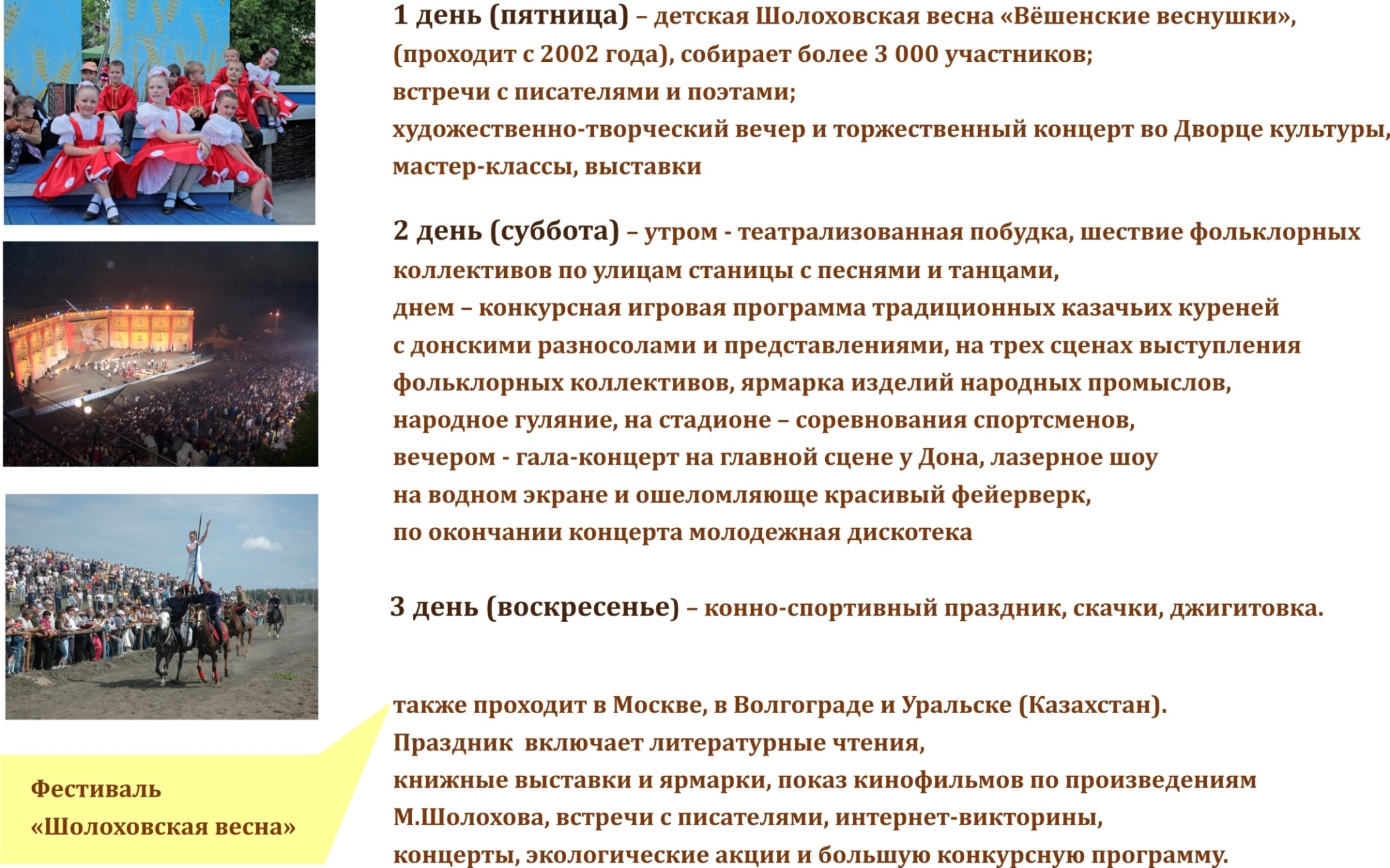 «Шолоховская весна»
  номинация «Лучшее событие в области культуры»
Государственный 
музей-заповедник М.А. Шолохова
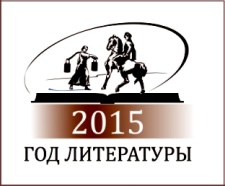 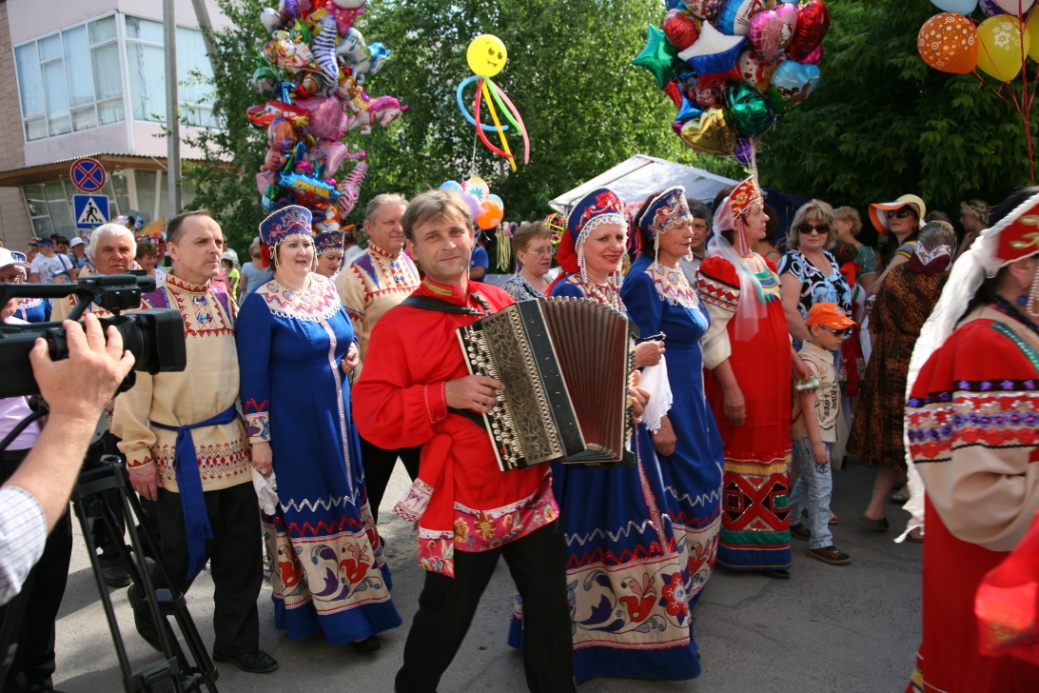 Количество гостей и участников  «Шолоховской весны»
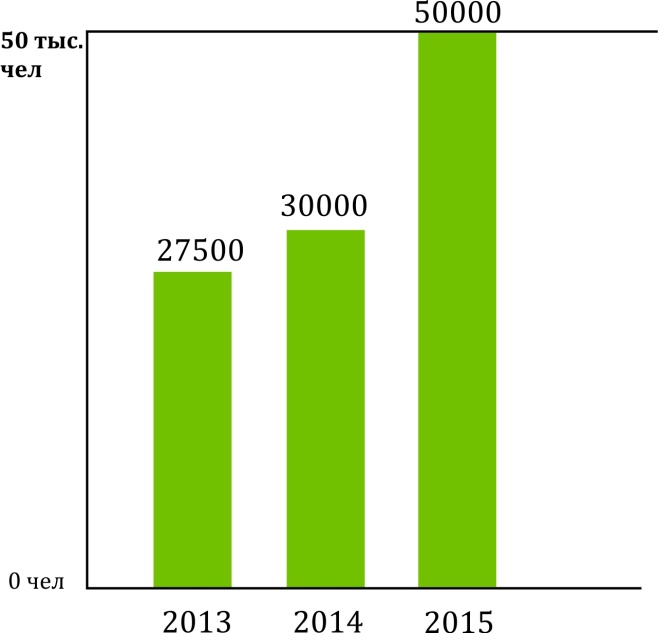 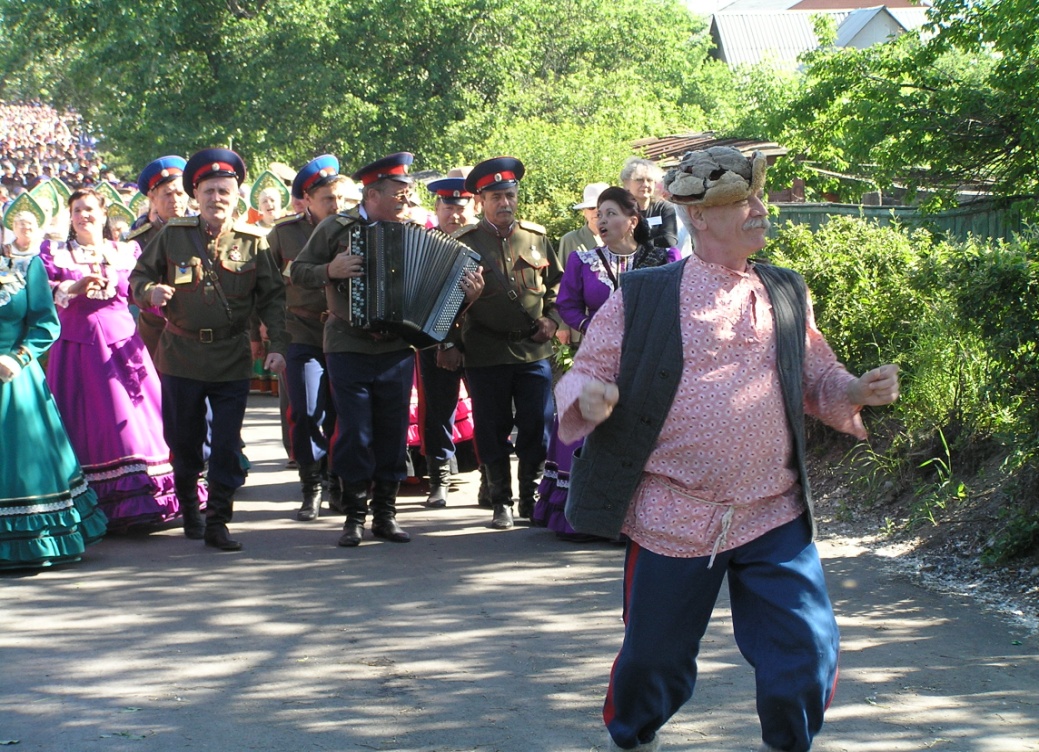 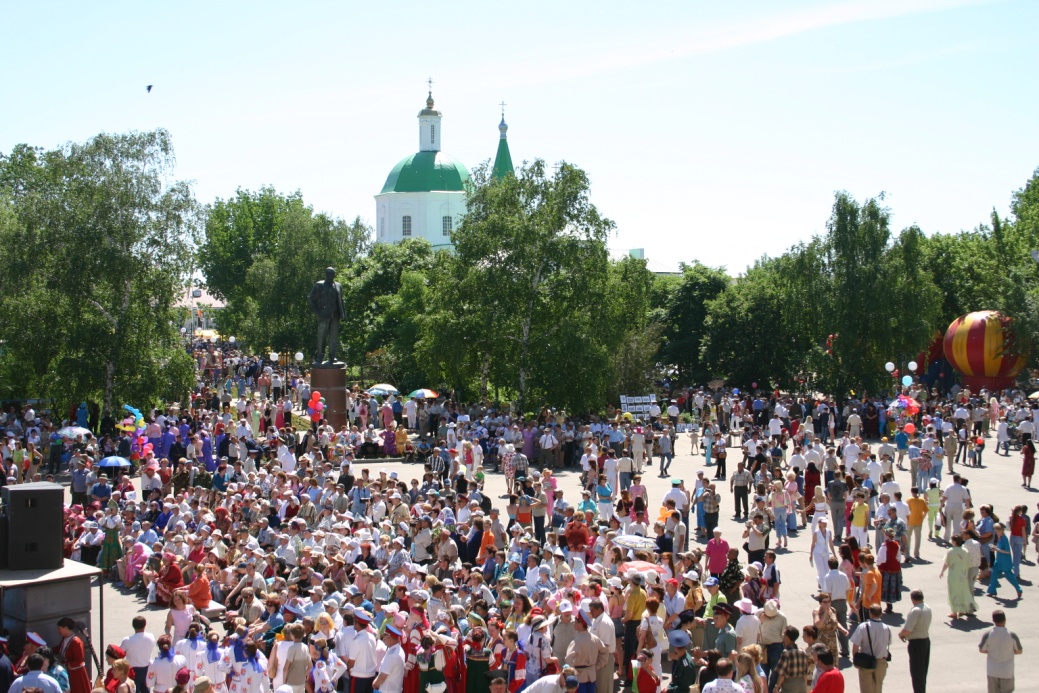 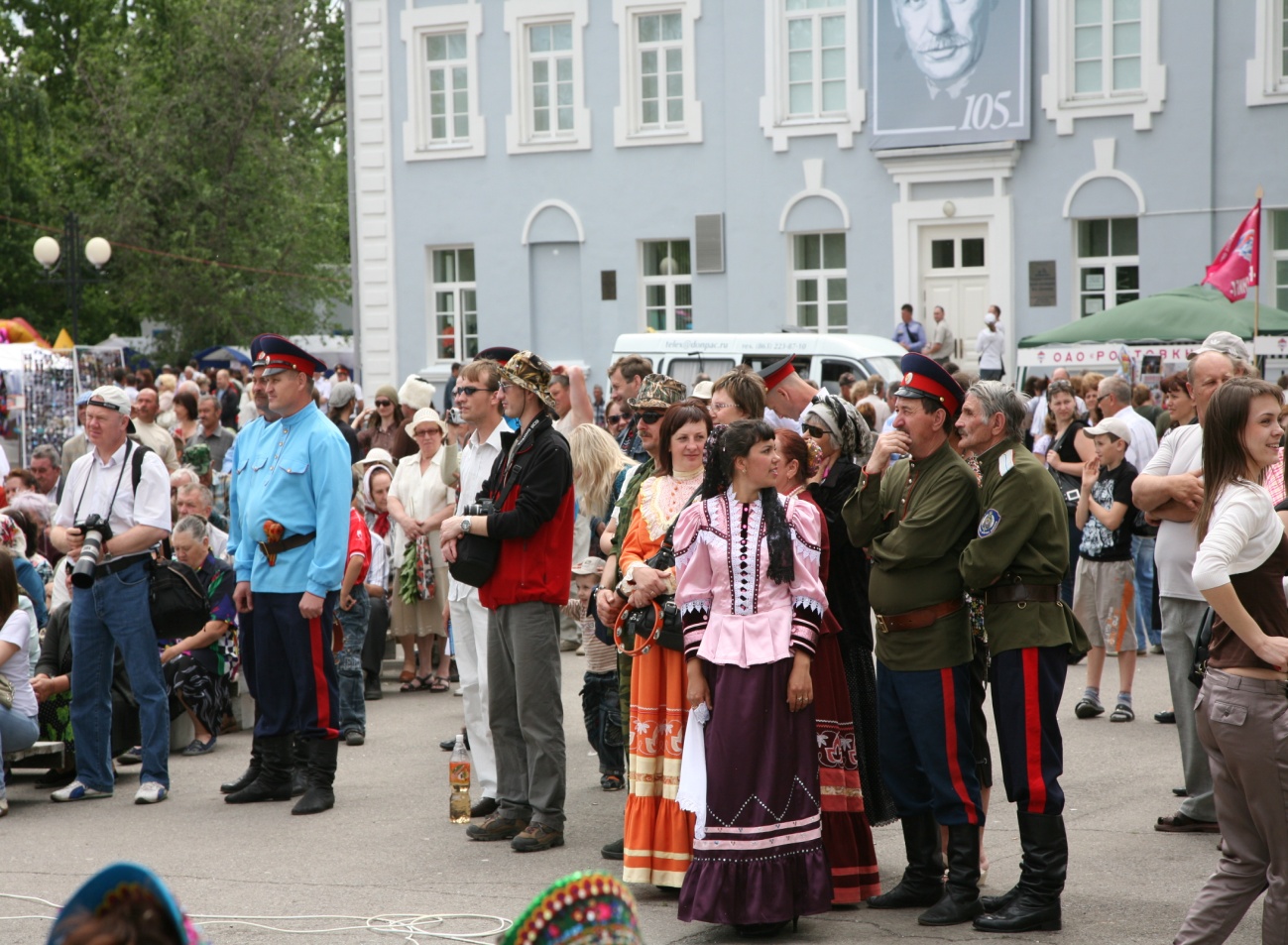 «Шолоховская весна»
  номинация «Лучшее событие в области культуры»
Государственный 
музей-заповедник М.А. Шолохова
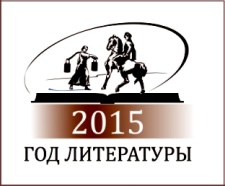 За годы проведения праздника в нём приняли участие тысячи артистов 
и поклонников творчества М. Шолохова из разных уголков России и зарубежья
Состав и география
Участников и зрителей: 
Испания,
Казахстан,
Украина,
Абхазия,
Северная Осетия-Алания,
Воронежская, 
Волгоградская, 
Московская области, 
Краснодарский и  Ставропольский края, 
50 территорий Ростовской обл.,
представители  11 казачьих войск 
от Терека до Амура

Количество субъектов РФ, принимающих  участие в  празднике ежегодно растёт.
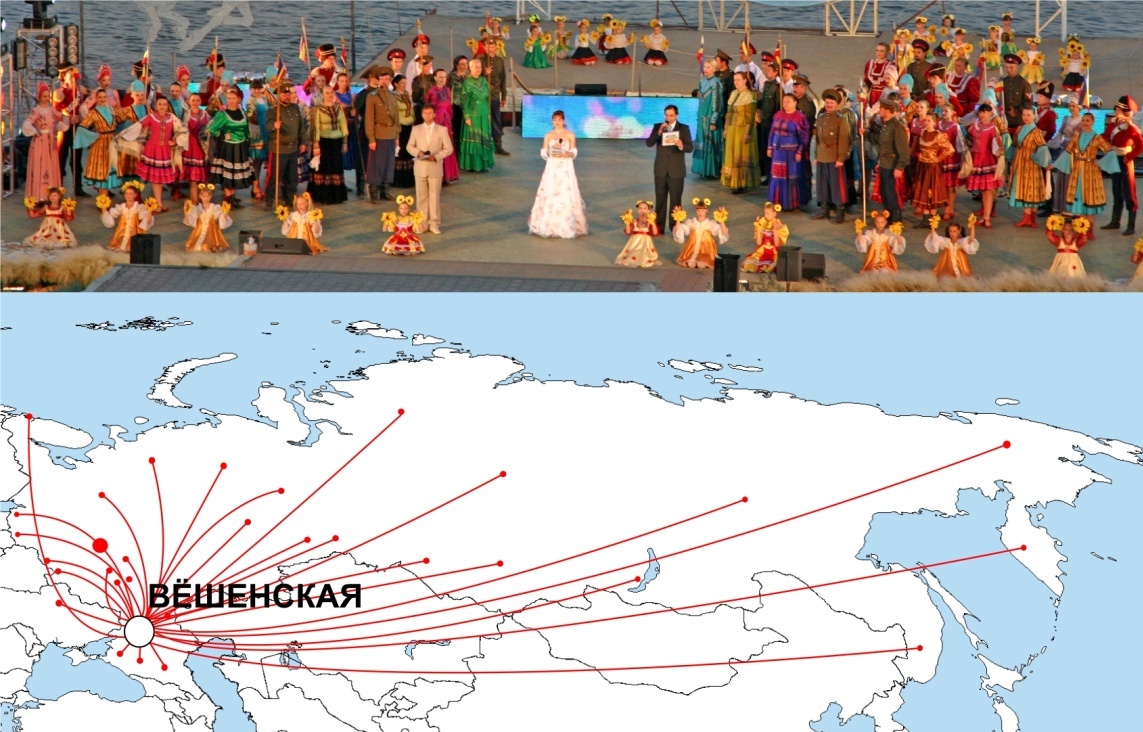 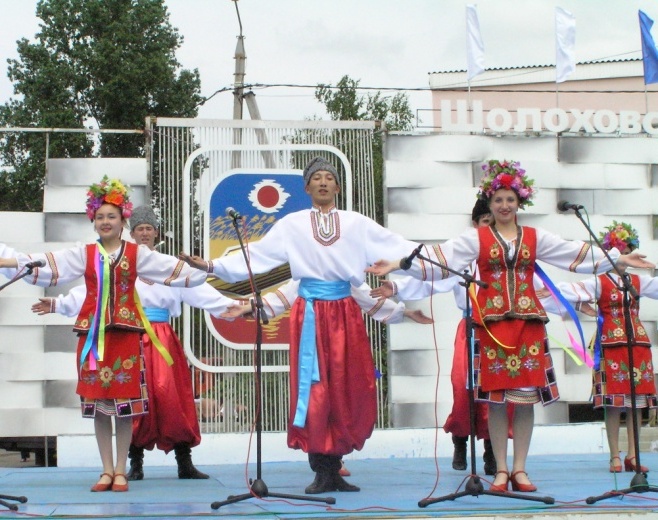 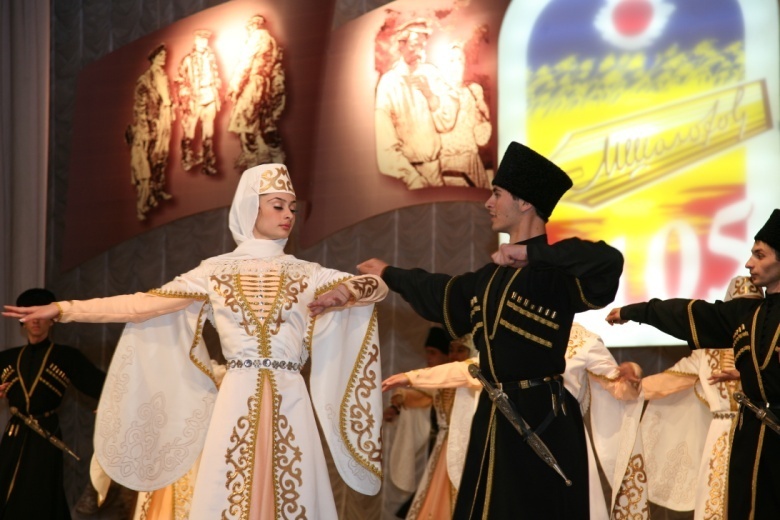 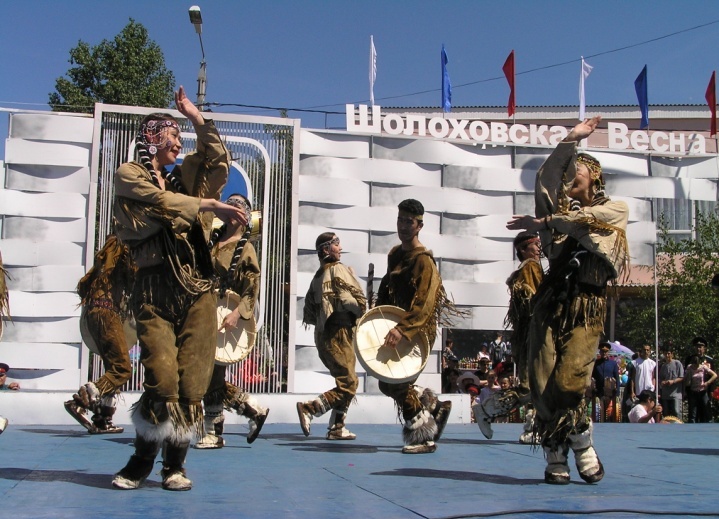 «Шолоховская весна»
  номинация «Лучшее событие в области культуры»
Государственный 
музей-заповедник М.А. Шолохова
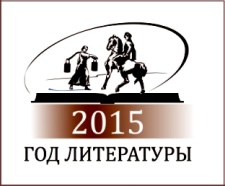 Количество жителей станицы - 9 704 чел.
Количество гостей станицы во время праздника "Шолоховская весна" - 50 000 чел.
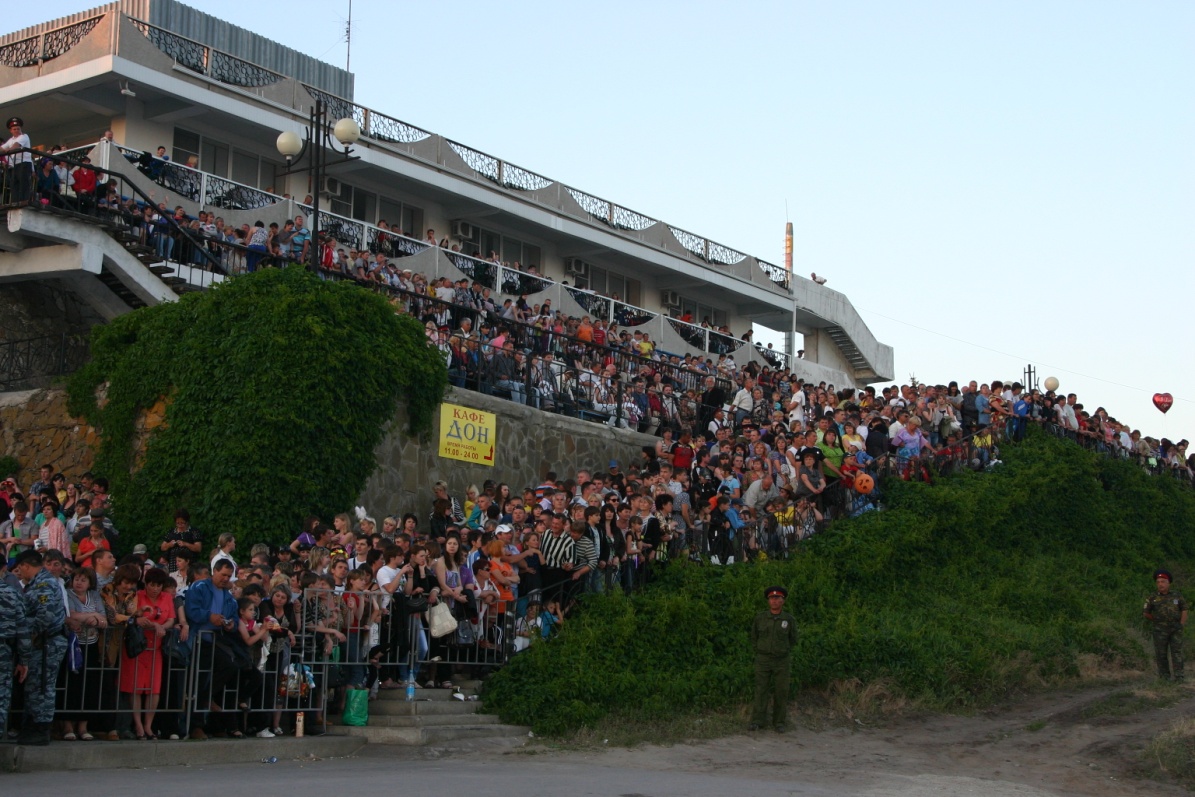 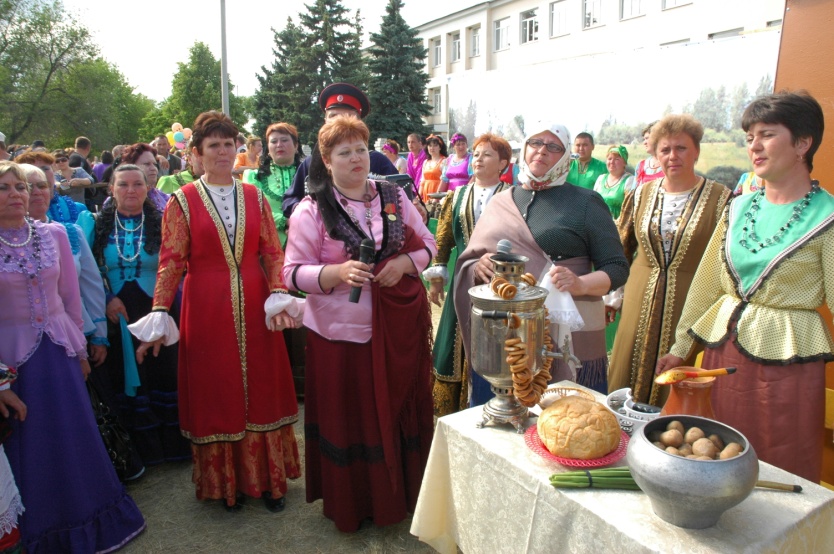 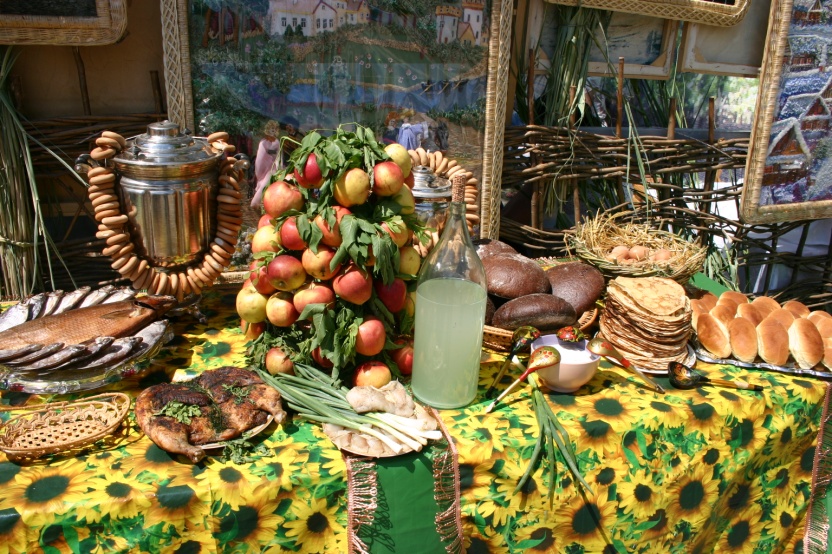 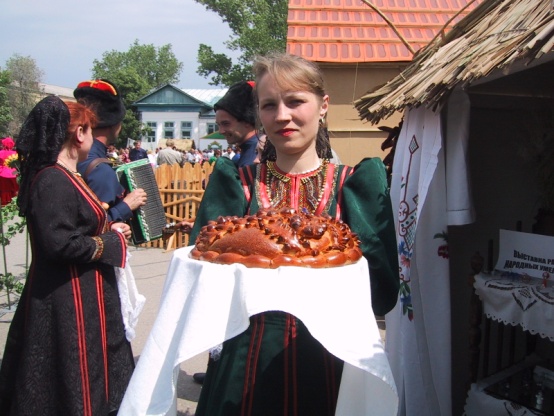 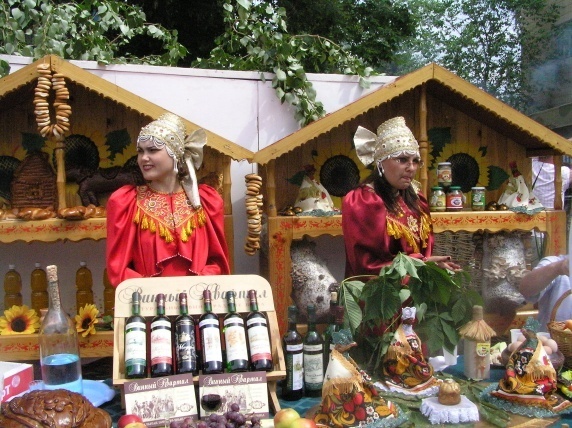 «Шолоховская весна»
  номинация «Лучшее событие в области культуры»
Государственный 
музей-заповедник М.А. Шолохова
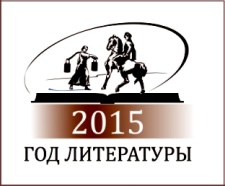 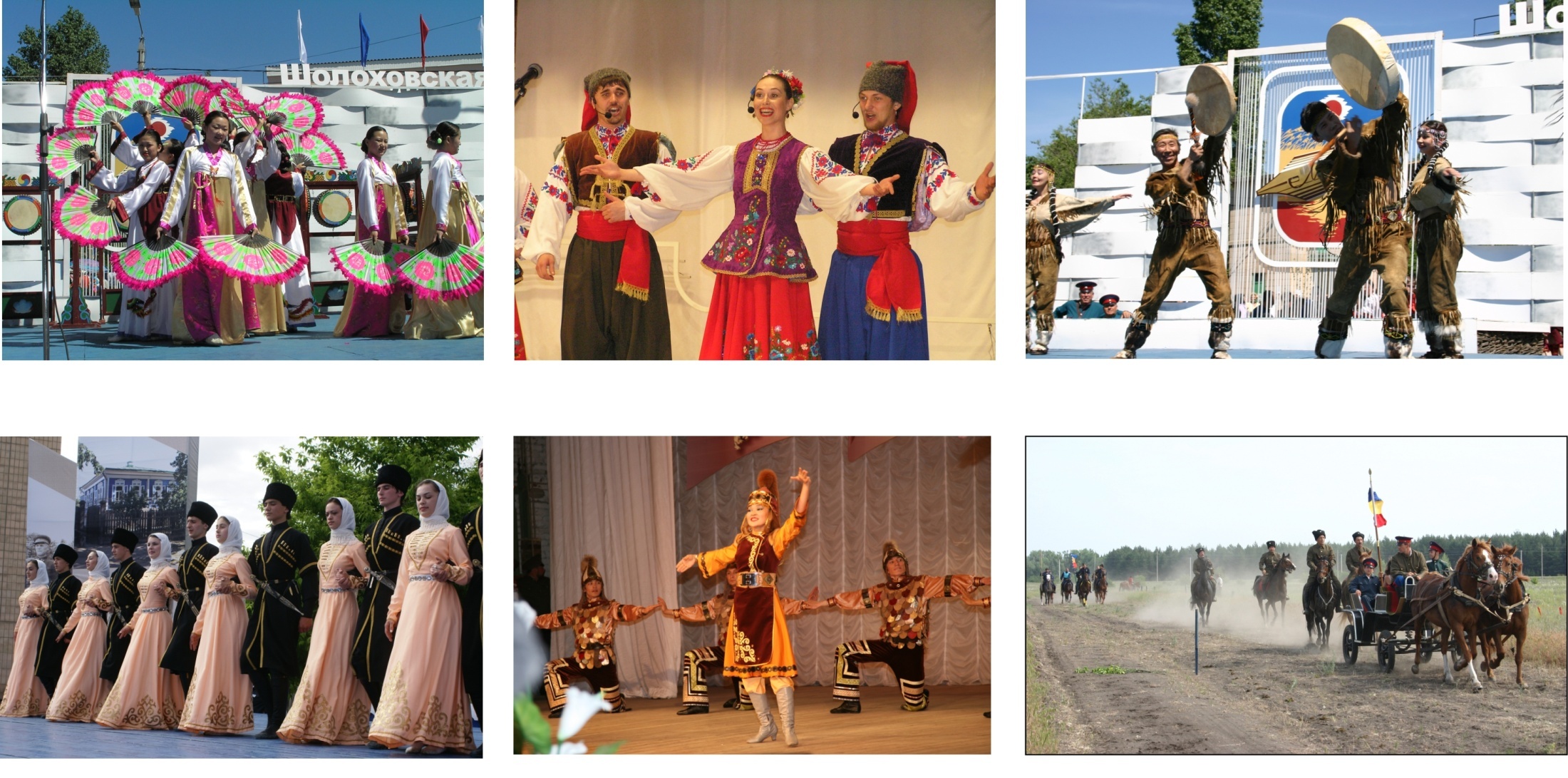 Праздник объединяет представителей разных культур 
и способствует возрождению и популяризации традиций казачества
«Шолоховская весна»
  номинация «Лучшее событие в области культуры»
Государственный 
музей-заповедник М.А. Шолохова
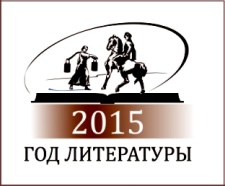 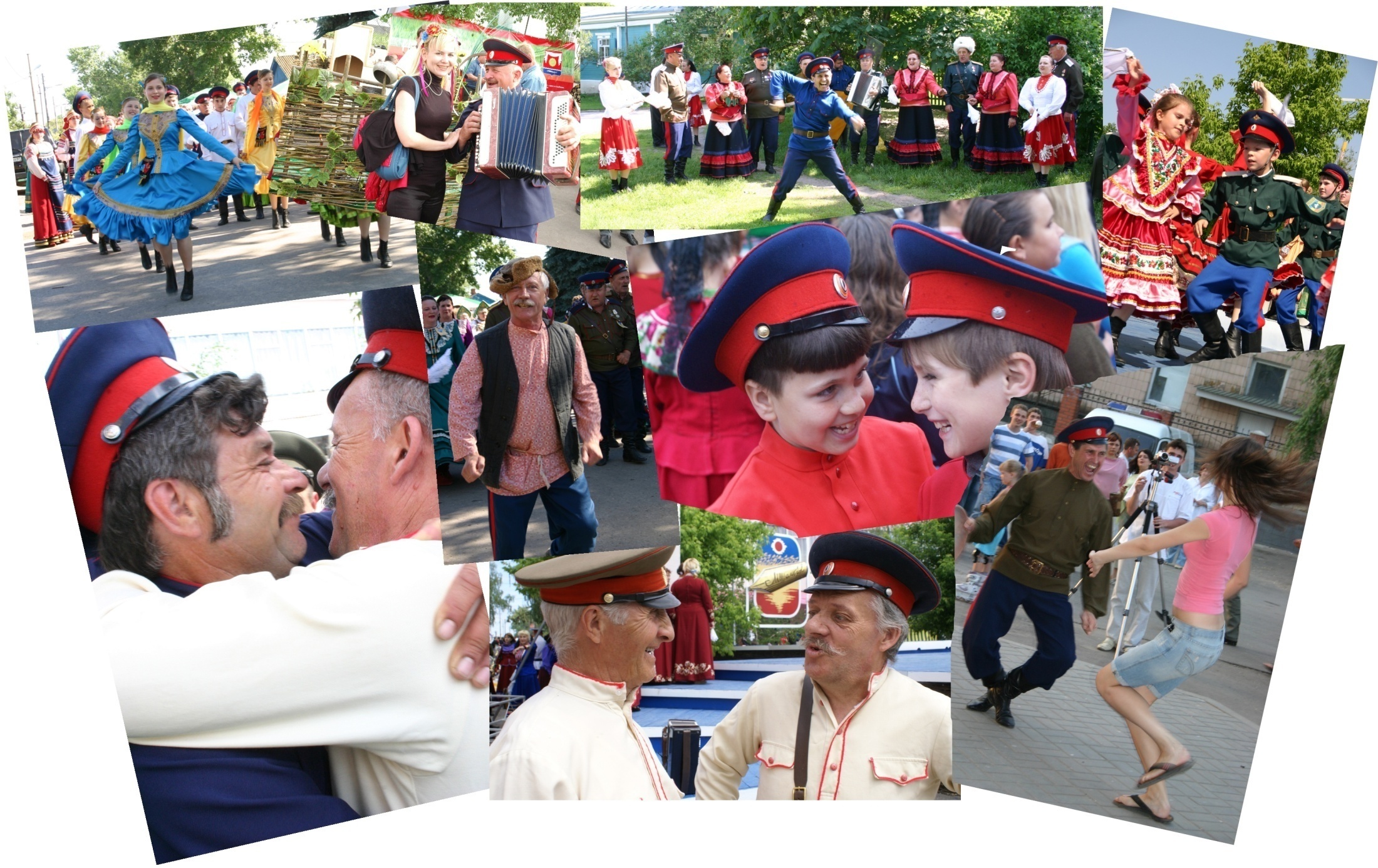 «Шолоховская весна» - это народный праздник, 
дарящий чувство причастности к великой России.
«Шолоховская весна»
  номинация «Лучшее событие в области культуры»
Государственный 
музей-заповедник М.А. Шолохова
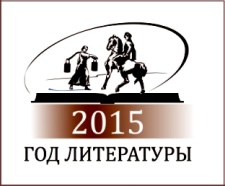 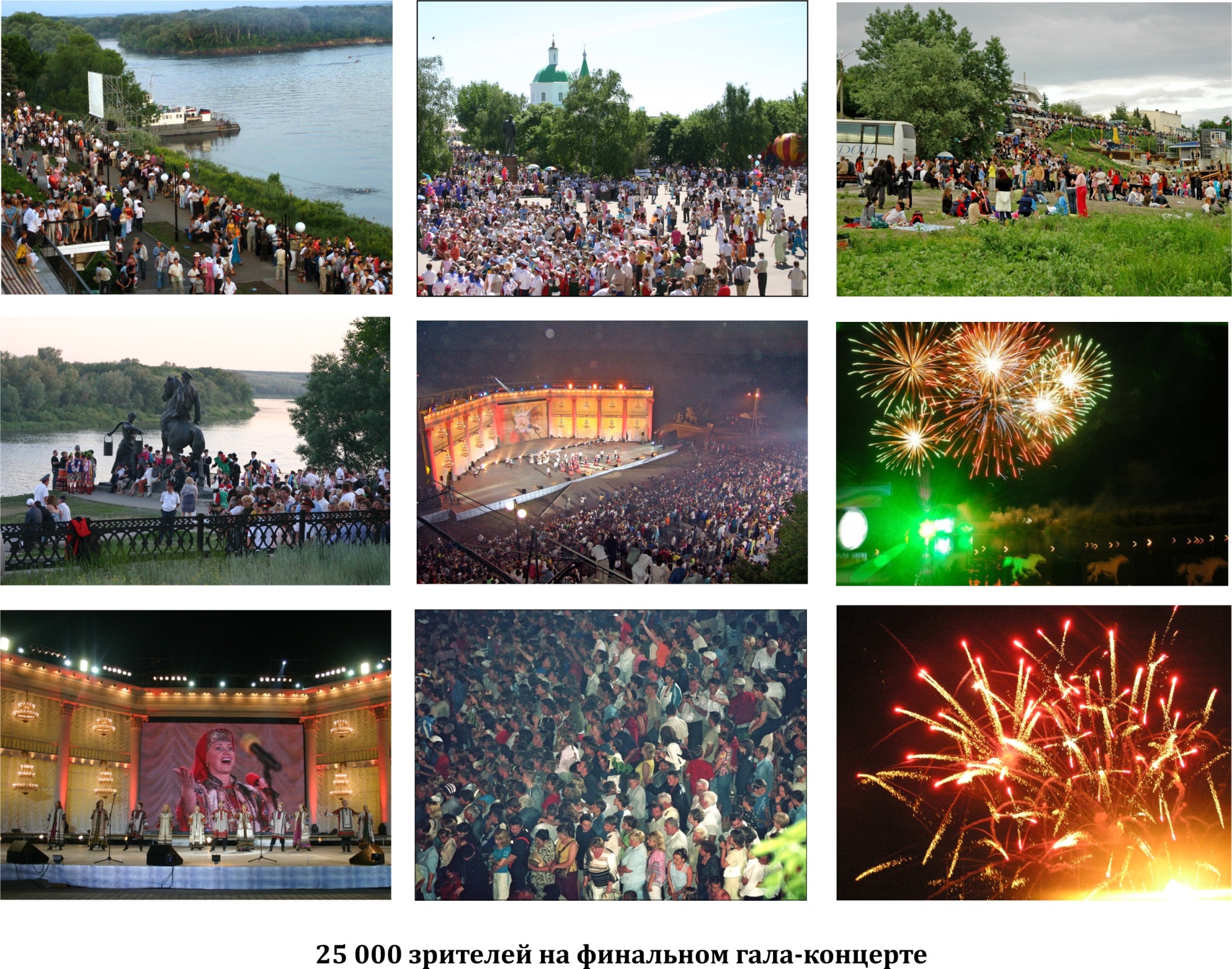 «Шолоховская весна»
  номинация «Лучшее событие в области культуры»
Государственный 
музей-заповедник М.А. Шолохова
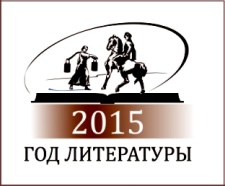 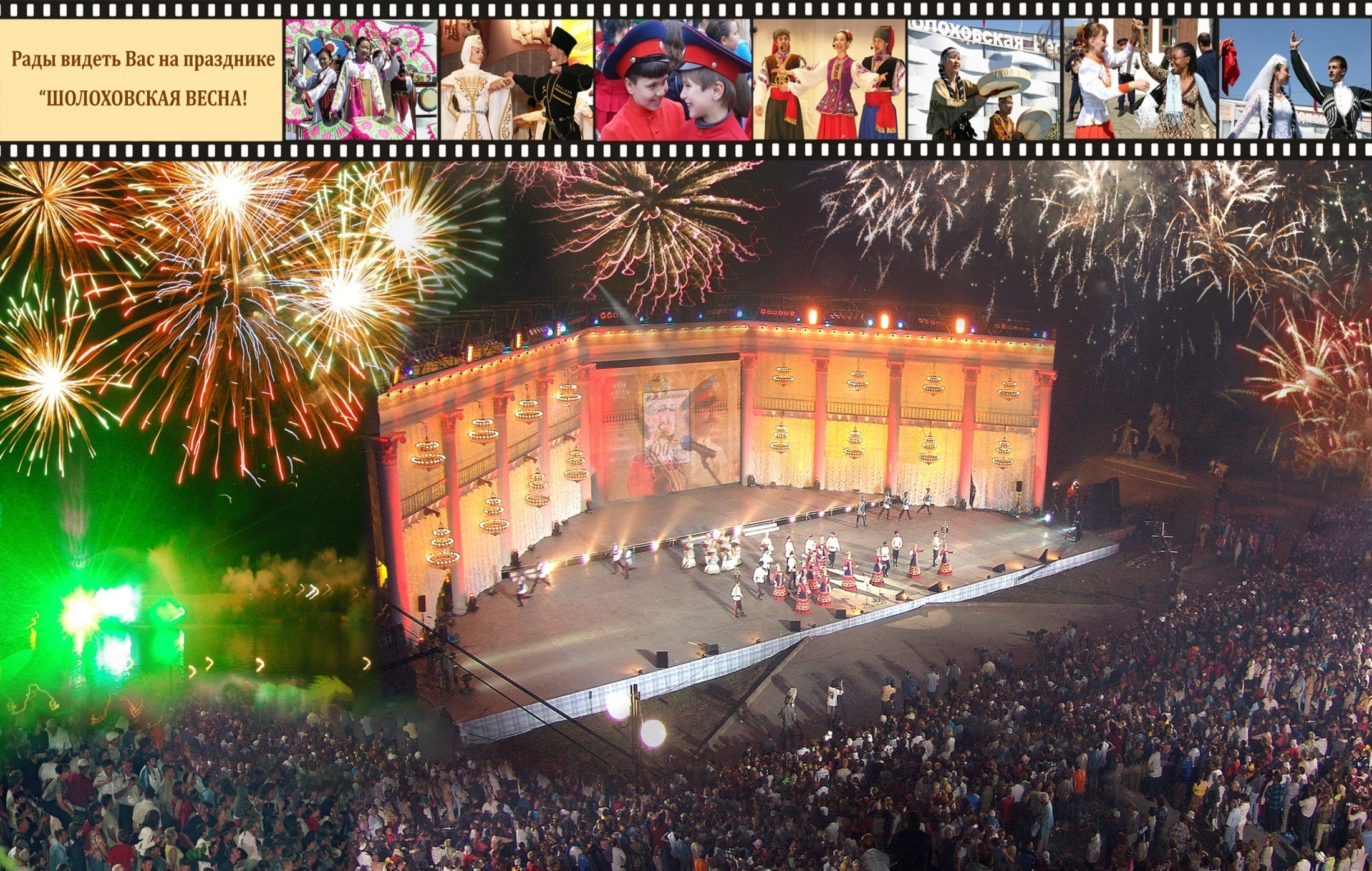